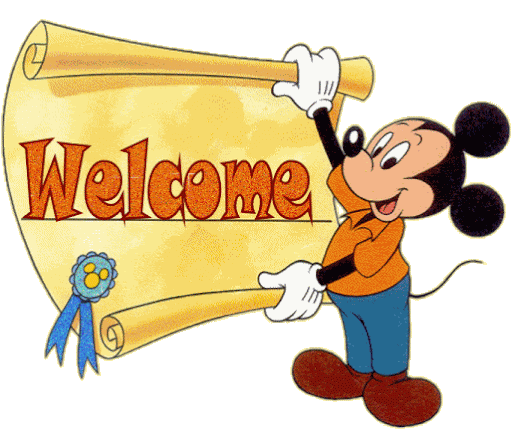 মোঃ মতিউর রহমান
সহকারী শিক্ষক
গোপালপুর সরকারি প্রাথমিক বিদ্যালয়
কালীগঞ্জ,ঝিনাইদহ।
শ্রেণি : তৃতীয়
বিষয়ঃ
ইসলাম ও নৈতিক শিক্ষা
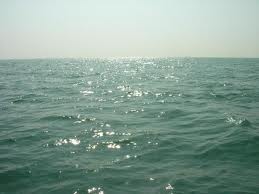 পাঠ শিরোনামঃ ইমান ও আকাইদ
পাঠ্যাংশঃআল্লাহ রিজিকদাতা 
( আল্লাহু রাজ্জাকুন।...................................দান করব।)
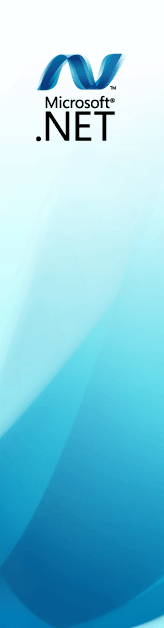 শিখনফল
১। রিজিক অর্থ কি তা বলতে পারবে।
২। প্রাণীর বিভিন্ন খাদ্য সম্পর্কে বলতে পারবে।
৩। উদ্ভিদের খাদ্য গ্রহণ প্রক্রিয়া সম্পর্কে বলতে পারবে।
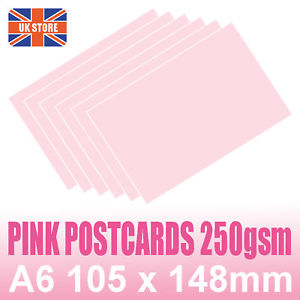 আল্লাহর দেওয়া রিজিক খাচ্ছে মানুষ।
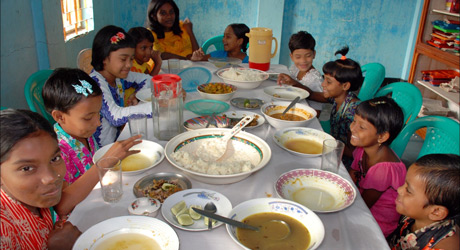 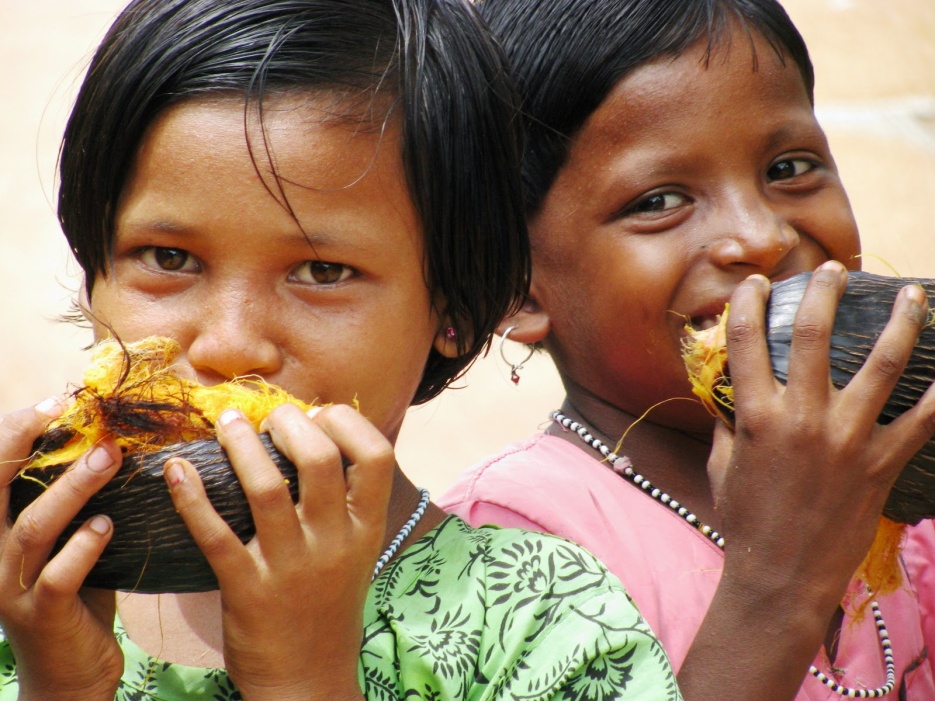 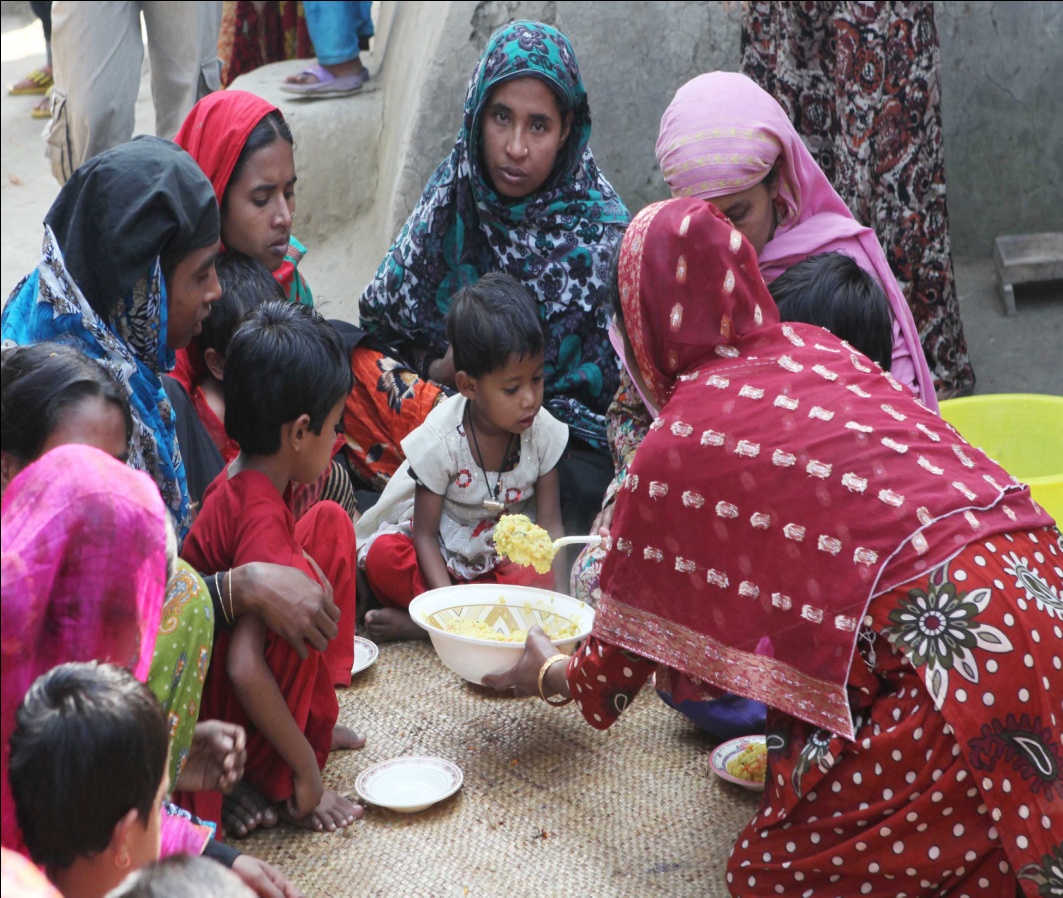 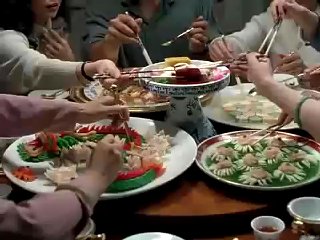 আল্লাহর দেওয়া রিজিক খাচ্ছে পশু ও পাখি
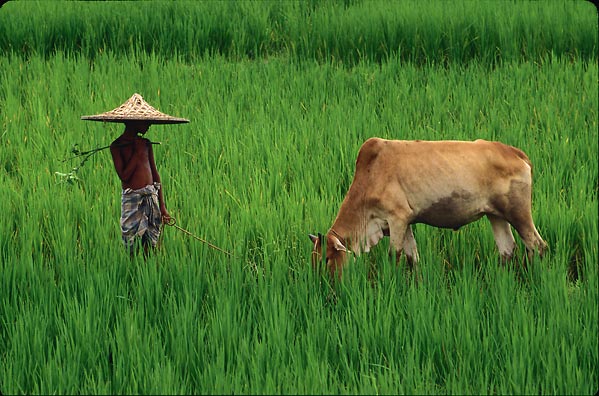 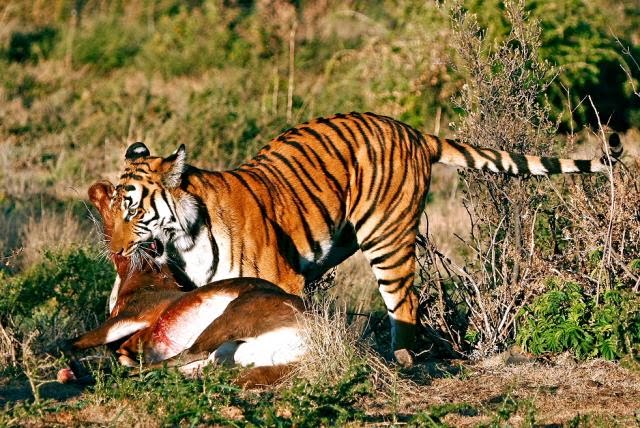 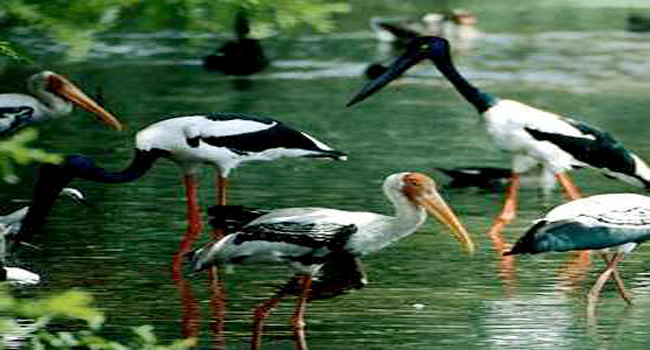 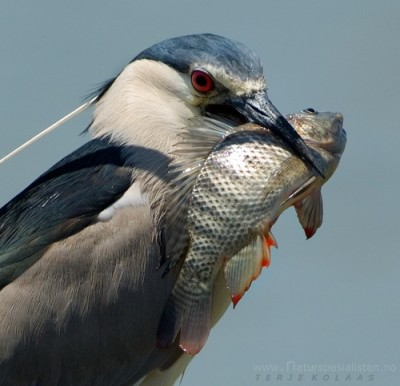 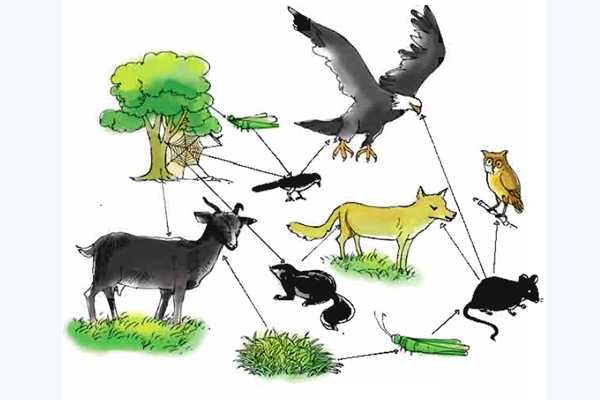 উদ্ভিদ যেভাবে আল্লাহর রিজিক খায়
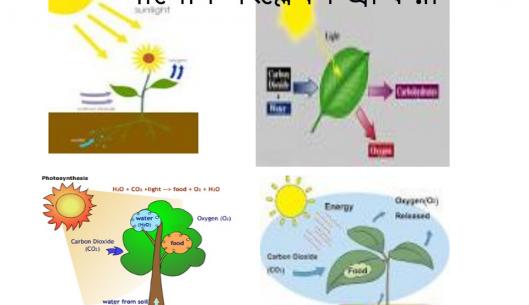 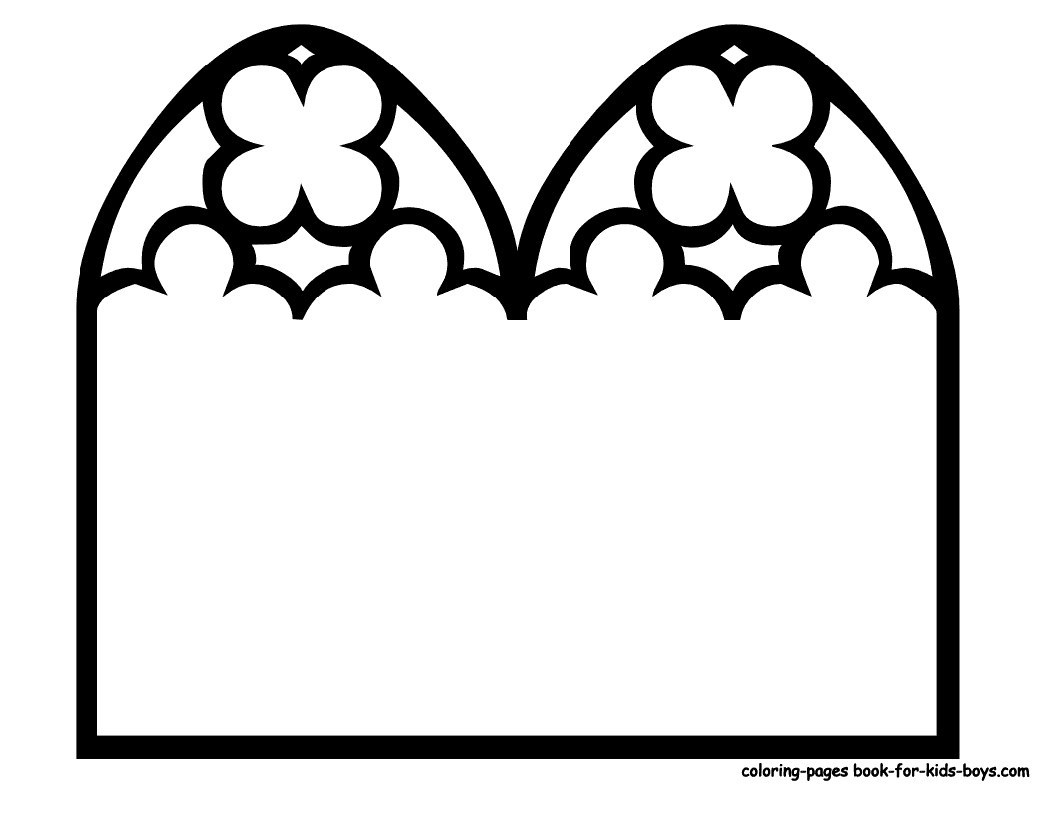 সকল প্রাণীর রিজিকদাতা - আল্লাহ
এজন্য আল্লাহর এক নাম রাজ্জাক
রাজ্জাক শব্দের অর্থ রিজিকদাতা
আমরা সবাই আল্লাহর রিজিক খেয়ে বাঁচি এজন্য তাঁর শুকরিয়া আদায় করব
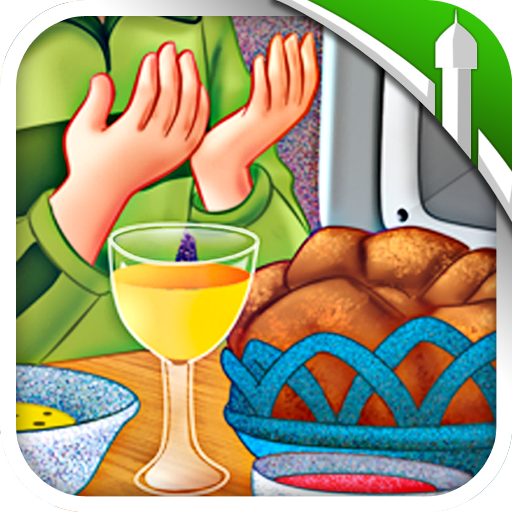 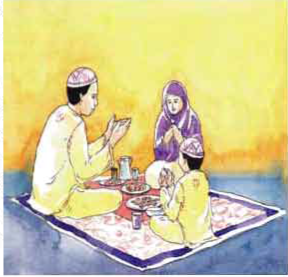 এদের তেমন কোন খাবার নাই, তবুও সবাই আল্লাহর শুকরিয়া আদায় করছে
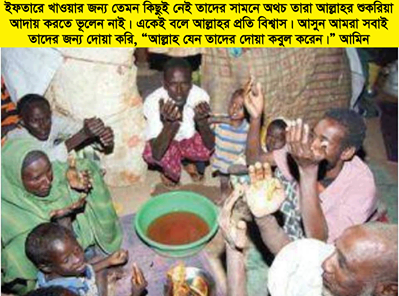 নীরবে পাঠের অংশটুকু পড়
দলীয় কাজ
পদ্মা
মেঘনা
দশটি পশু ও তাদের খাদ্যের তালিকা তৈরী কর।
মানুষের দশটি খাদ্যের তালিকা তৈরী কর।
মূল্যায়নঃ
সঠিক শব্দ বেছে নিয়ে শূন্যস্থান পূরণ কর-
গাছপালা
রাজ্জাক
শোকর
পোকামাকড়
১। আল্লাহর এক নাম_____ । 
২।রিজিক খেয়ে  _____ করব।
প্রশ্নের উত্তর লেখ-
১। মায়ের দুধের সাথে অন্য খাদ্যের তুলনা হয়না কেন?
সবাইকে ধন্যবাদ